¿Conoces a tu profesora?
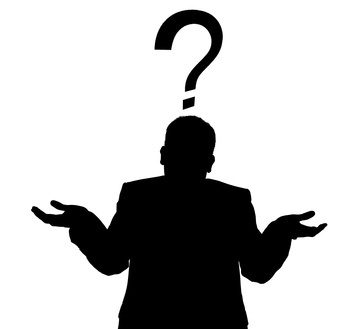 ¿Cómo se llama?
Srta. Strandson

Sra. Theberge

Sra. Silipo

Sr. Garrison
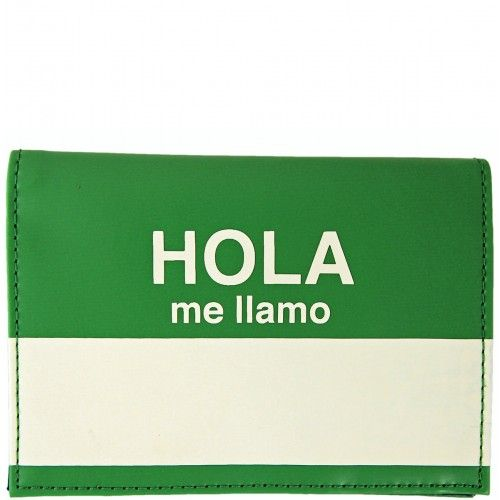 ¿Cuántos años tiene?
26

33

35

110
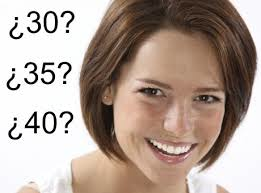 ¿Dónde vive?
Sharon

Milton

Medway

Rehoboth
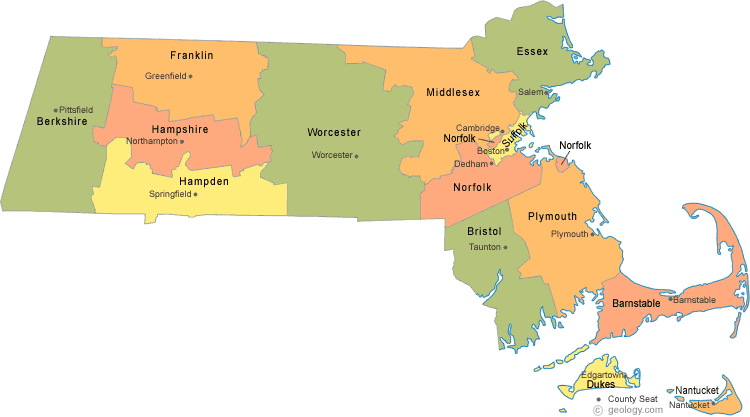 ¿Cuál es su color favorito?
verde lima

rosada

azul

oro
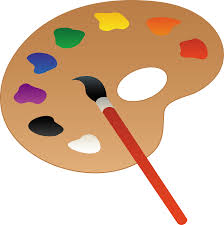 ¿Cuál es su dulce favorito?
M&Ms

Reese’s

Almond Joy

 Milky Way
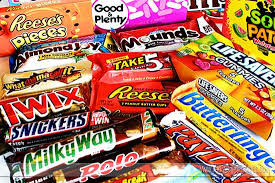 ¿Cuál es su película favorita?
a) Almost Famous

b) Happy Gilmore

c) Gone With the Wind

d) A League of Their Own
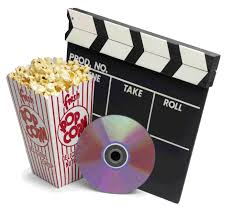 ¿A qué le molesta mucho en la clase?
a) Hablando cuando hablo yo

b) “no puedo hablar español”

c) basura en el suelo

d) a, b y c
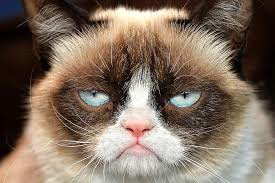 ¿Cuál es su deporte favorito?
a) el curling

b) el fútbol

c) el softball

d) la animación
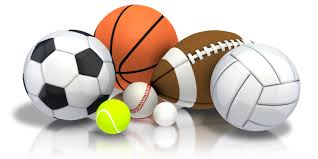 ¿Cuántos hijos tiene?
Tres

Uno

Cero

Diez
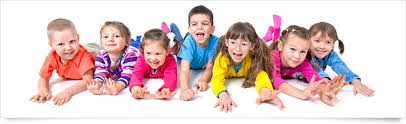 ¿Qué tipo de coche conduce?
a) Maserati

b) Passat

c) Outlook

d) Tiguan
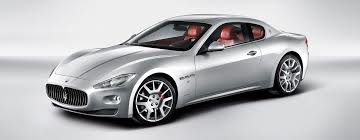 ¿Cuáles mascotas tiene?
a) ¡¿animales?! ¡Qué va!

b) dos perros y un gato

c) dos gatos

d) un elefante
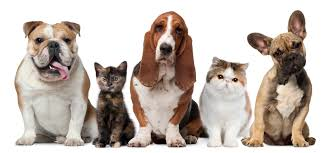 ¿Cuál es su país hispanohablante favorito?
a) Costa Rica

b) Cuba

c) España

d) Belice
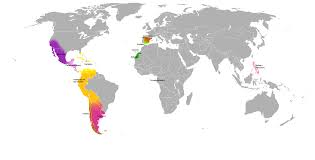 ¿Qué prefiere hacer el fin de semana?
a) Prefiere cocinar con la comida orgánica.

b) Practicar yoga.

c) Prefiere trabajar, por supuesto.

d) Prefiere pasar tiempo con su familia.
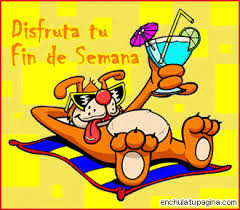 ¿Qué quiere más para esta clase?
Quiere trabajar mucho.

b) Quiere trabajar todo el tiempo.

c) Quiere trabajar duro.

d) Quiere tener un año divertido.
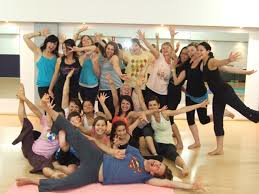 ¿Conoces a tu profesora?
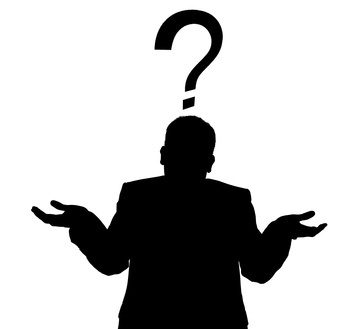 ¿Cómo se llama?
Srta. Strandson

Sra. Theberge

Sra. Silipo

Sr. Garrison
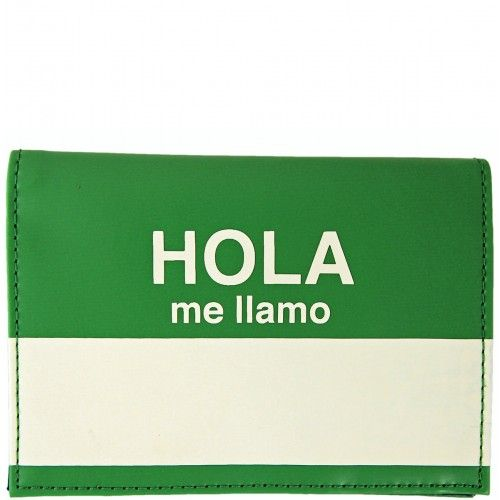 Sra. Theberge
¿Cuántos años tiene?
26

33

35

110
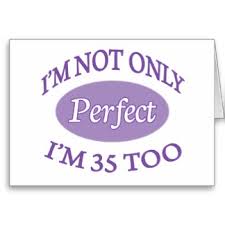 ¿Dónde vive?
Sharon

Milton

Medway

Rehoboth
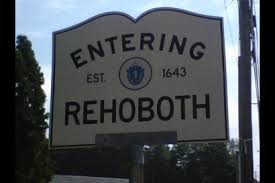 ¿Cuál es su color favorito?
verde lima

rosada

azul

oro
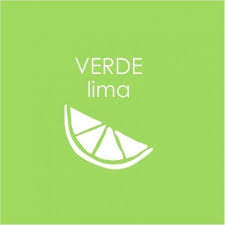 ¿Cuál es su dulce favorito?
M&Ms

Reese’s

Almond Joy

 Milky Way
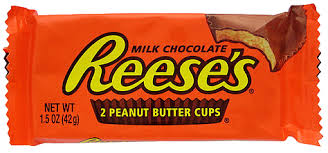 ¿Cuál es su película favorita?
a) Almost Famous

b) Happy Gilmore

c) Gone With the Wind

d) A League of Their Own
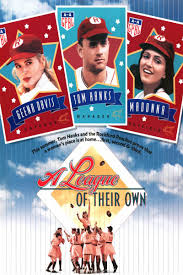 ¿A qué le molesta mucho en la clase?
a) Hablando cuando hablo yo

b) “no puedo hablar español”

c) basura en el suelo

d) a, b y c
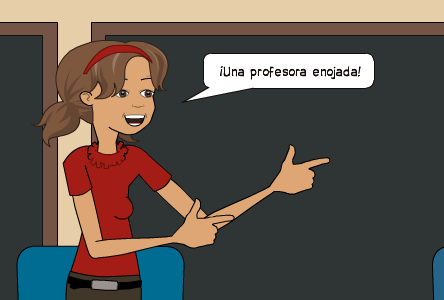 ¿Cuál es su deporte favorito?
a) el curling

b) el fútbol

c) el softball

d) la animación
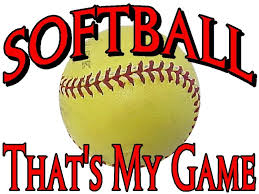 ¿Cuántos hijos tiene?
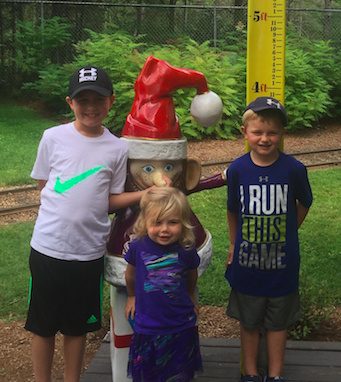 Tres

Uno

Cero

Diez
Easton
Carter
Gracyn
¿Qué tipo de coche conduce?
a) Maserati

b) Passat

c) Outlook

d) Tiguan
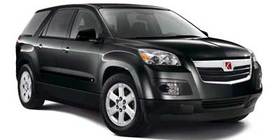 ¿Cuáles mascotas tiene?
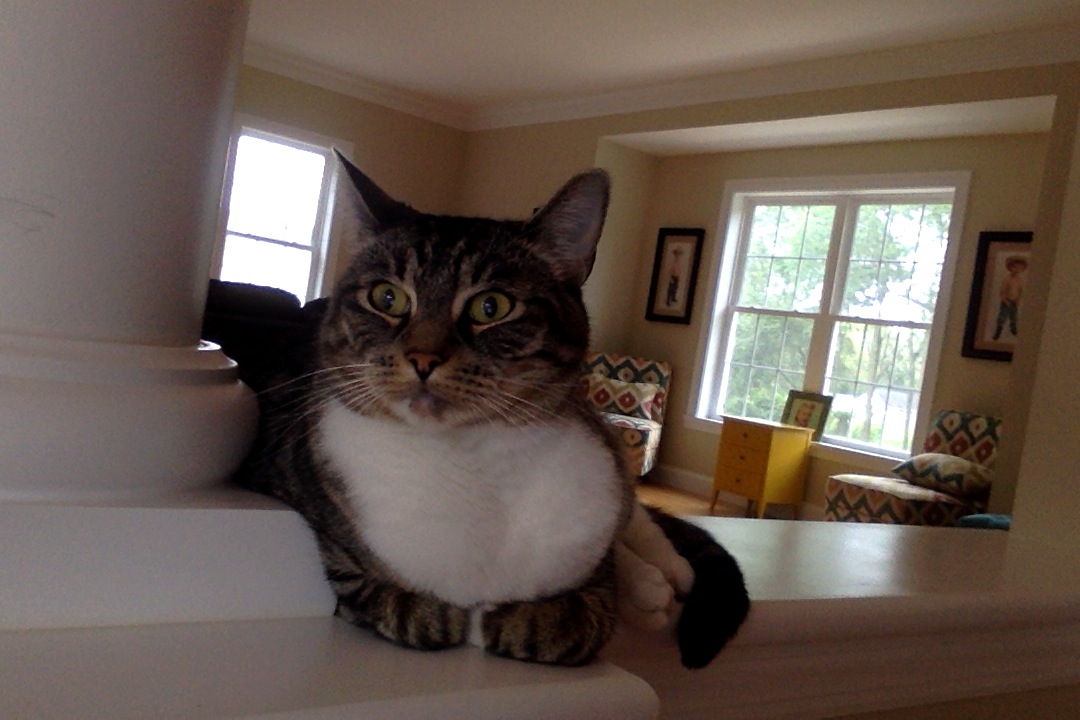 Crosby
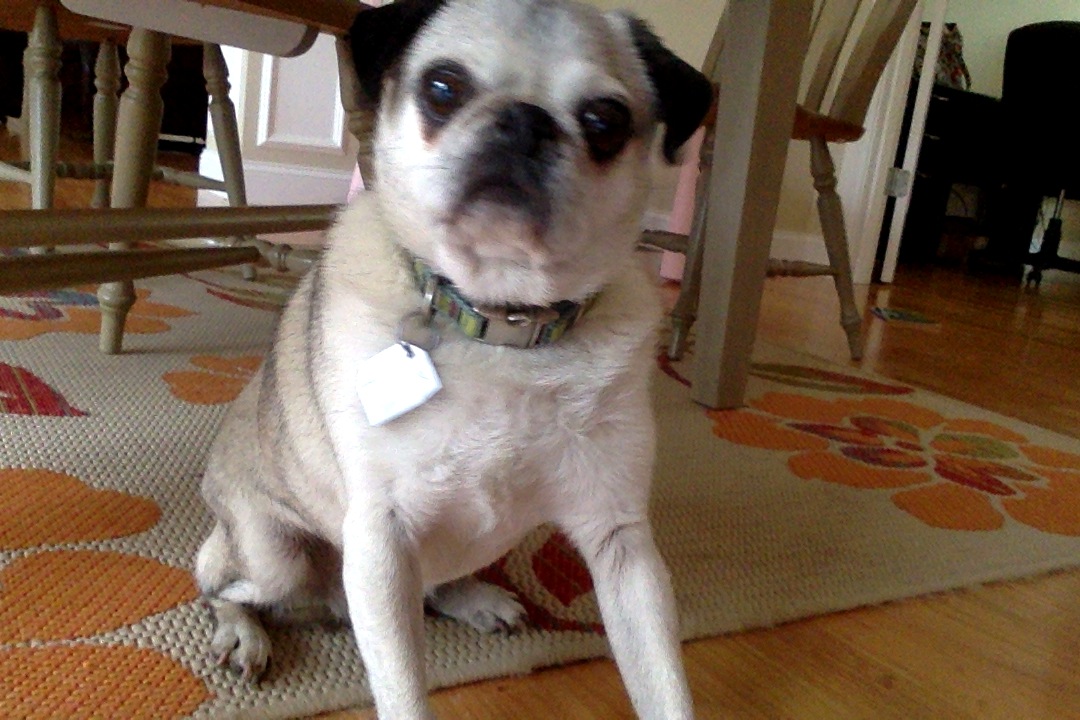 a) ¡¿animales?! ¡Qué va!

b) dos perros y un gato

c) dos gatos

d) un elefante
Bella
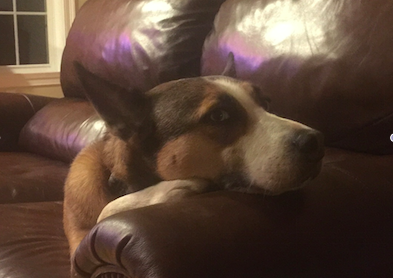 Sidney
¿Cuál es su país hispanohablante favorito?
a) Costa Rica

b) Cuba

c) España

d) Belice
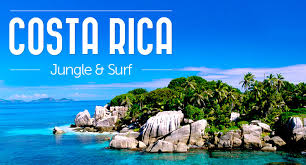 ¿Qué prefiere hacer el fin de semana?
a) Prefiere cocinar con la comida orgánica.

b) Practicar yoga.

c) Prefiere trabajar, por supuesto.

d) Prefiere pasar tiempo con su familia.
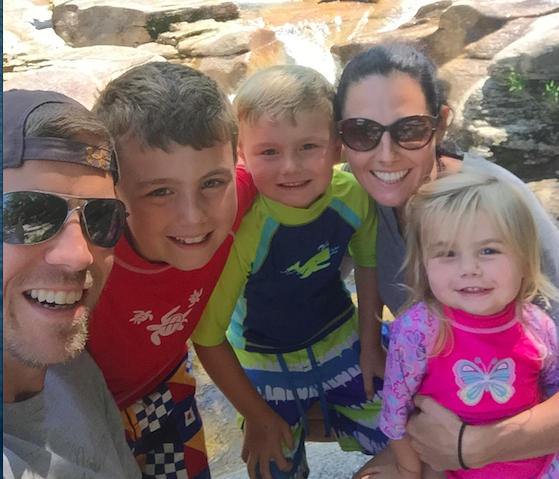 ¿Qué quiere más para esta clase?
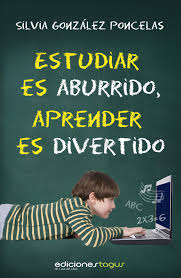 Quiere trabajar mucho.

b) Quiere trabajar todo el tiempo.

c) Quiere trabajar duro.

d) Quiere tener un año divertido.